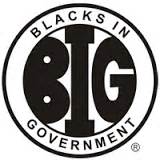 BIG Promotional Special
Motivational Book 
    
              +

Career Book
   
              +
1 hour of speech coaching
   Price $80.00
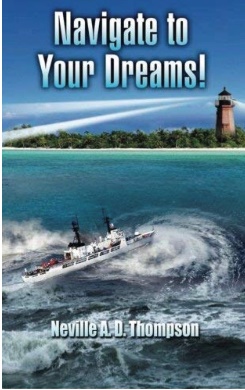 -
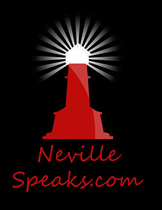 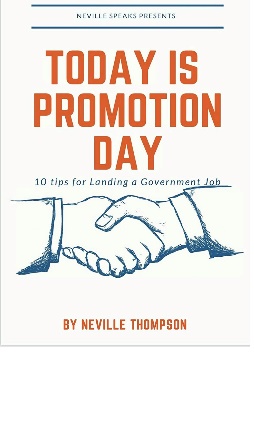